Including Diverse Populations in NIH-funded Clinical ResearchDawn Corbett, MPHNIH Inclusion Policy OfficerDivision of Human Subjects Research, Office of Extramural ResearchNIH Virtual SeminarOctober 30, 2020
“With the bright light now shining on this important issue, it is time to talk about the role research can play in reducing the disproportionate burden of COVID-19, as well as improving the health of all people in our great nation.”
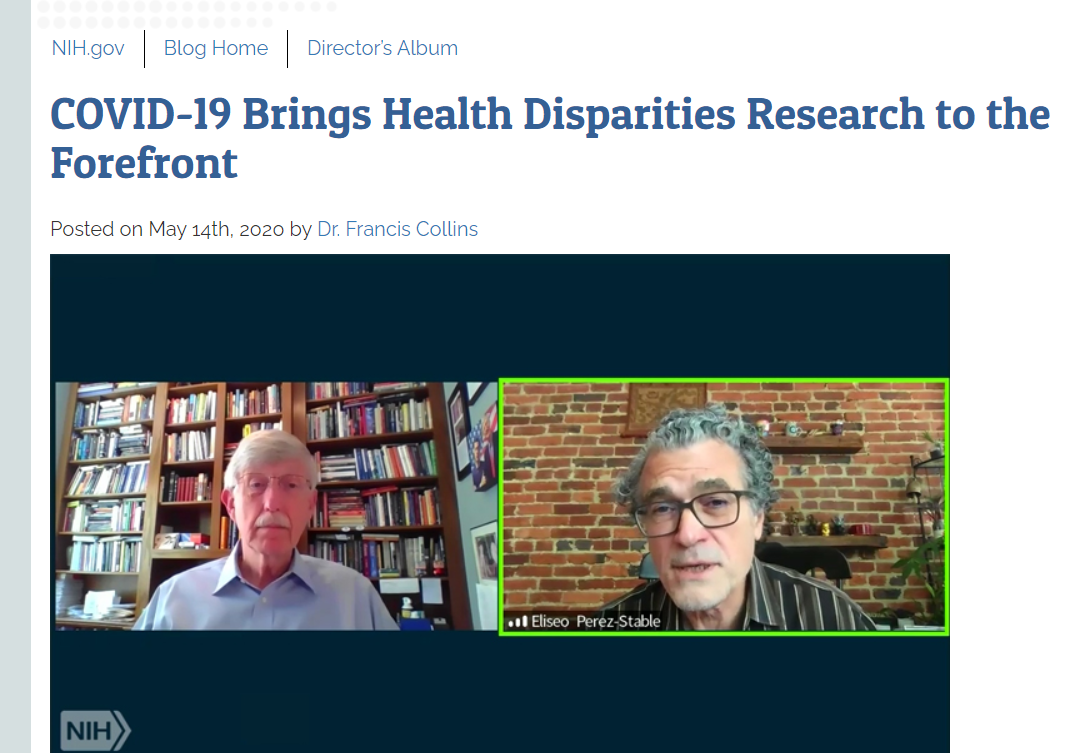 https://directorsblog.nih.gov/2020/05/14/covid-19-brings-health-disparities-research-to-the-forefront/
SLIDE | 2
Timeline of NIH Inclusion Policies
NIH requires Phase III trials report results of  inclusion analyses in Clinicaltrials.gov
Inclusion Across the Lifespan policy became effective
3
SLIDE | 3
3
Inclusion of Women and Minorities in NIH Research
NIH policy requires:
Women and minorities be included in all NIH-funded clinical research studies unless there is a compelling rationale for exclusion
NIH-defined phase III clinical trials be designed to permit analysis by sex/gender, race and ethnicity and report results of analyses in Clinicaltrials.gov
NIH to support outreach efforts to recruit and retain women, minorities, and their subpopulations
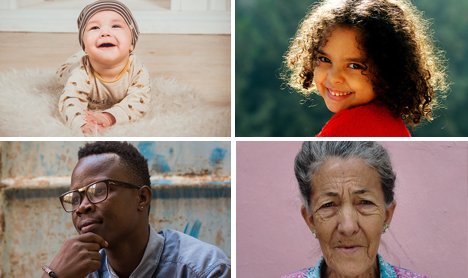 SLIDE | 4
Inclusion Across the Lifespan
Effective for applications submitted for due dates on or after January 25, 2019 (and for contract solicitations issued and intramural studies initiated after that date).  
See NOT-OD-18-116
Requires individuals of all ages be included in NIH human subjects research unless there are scientific or ethical reasons not to do so
Requires submission of individual-level data on participant age at enrollment in progress reports
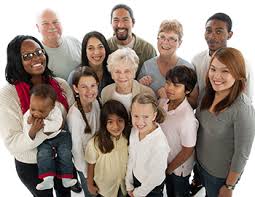 SLIDE | 5
Individual-level Participant Data
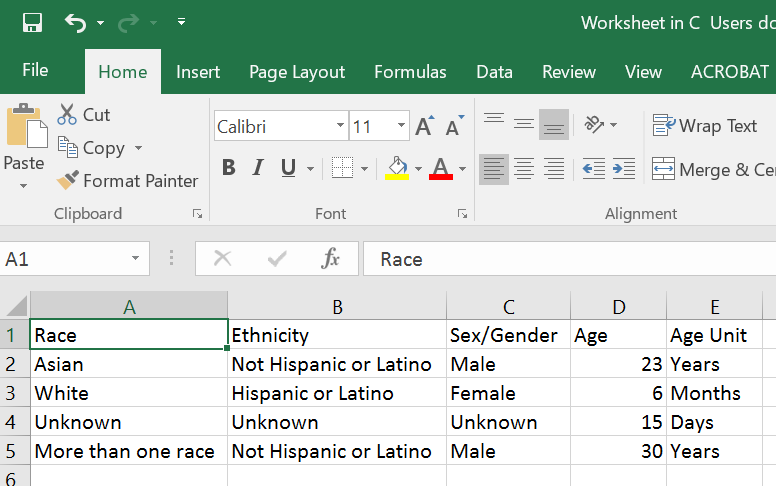 SLIDE | 6
Knowledge Check
Cost is an acceptable reason to exclude women from an NIH clinical research study



FALSE
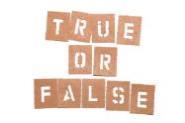 SLIDE | 7
What’s Required When Applying for Funding?
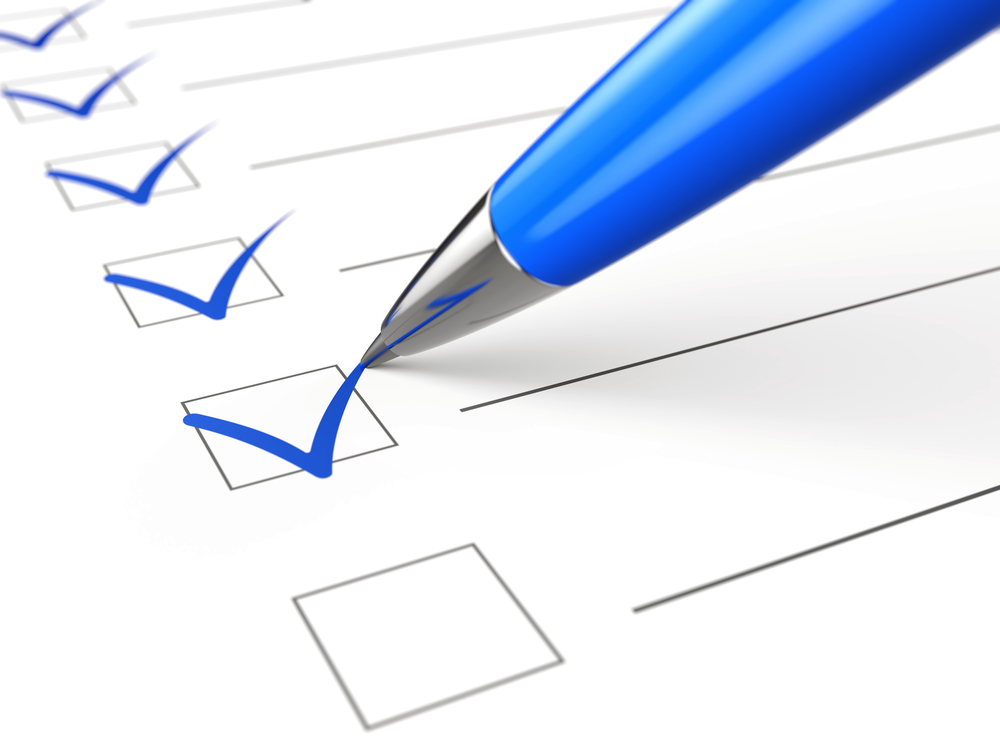 Plans for inclusion of women and minorities
Plans for analyses by sex/gender, race, and ethnicity for Phase III trials
Inclusion enrollment report 
Data on sex/gender, race, and ethnicity of the sample (planned and/or actual)
Plans for inclusion of individuals across the lifespan
Age limits (if applicable) and justification
SLIDE | 8
PHS Human Subjects and Clinical Trials Form
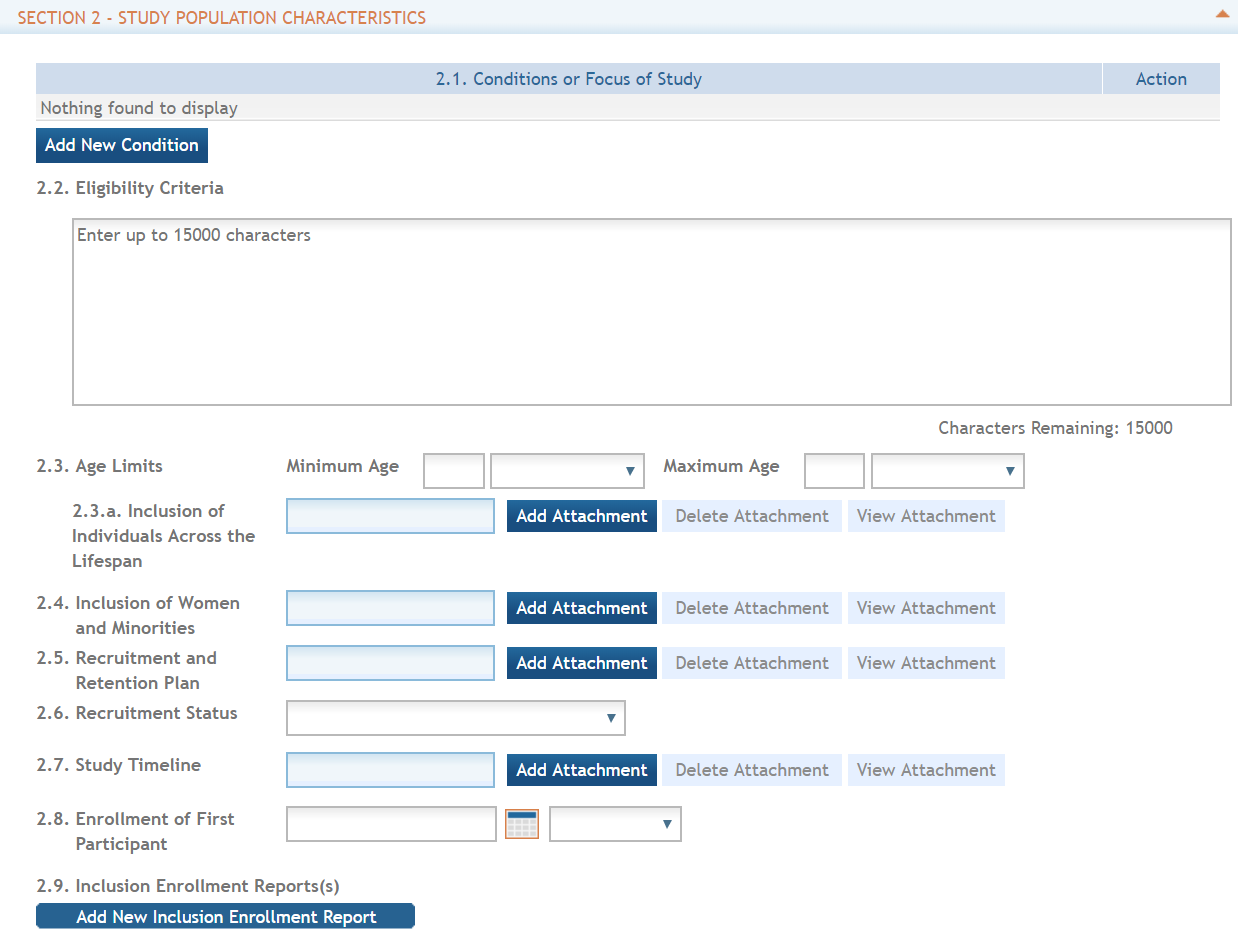 See the Application Guide for detailed information
PHS HS/CT Information Form
Study Record
Basic information
Study Population Characteristics
Protection and Monitoring Plans
Protocol Synopsis
Other Clinical Trial-related Attachments
SLIDE | 9
Inclusion Enrollment Report
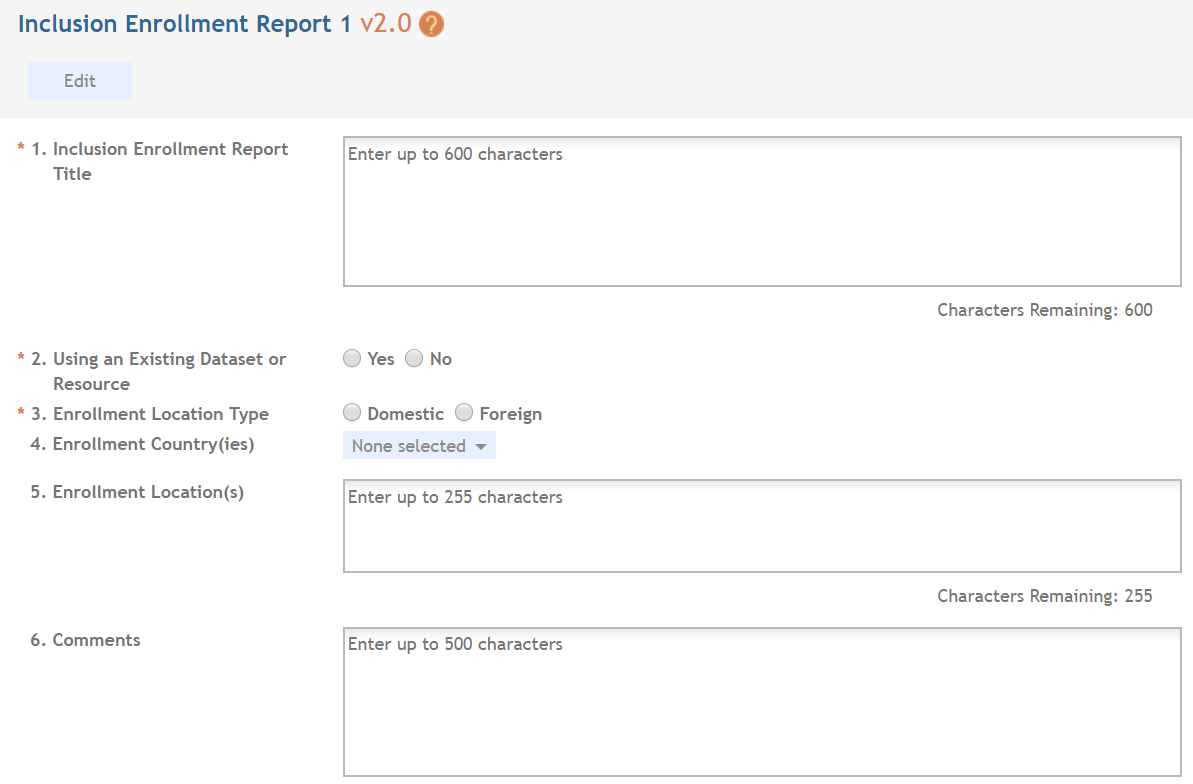 NEW Inclusion Enrollment Report Title
Specify whether Existing Dataset or Resource will be Used
Include Separate Tables for Domestic/Foreign Populations
SLIDE | 10
Inclusion Enrollment Reports
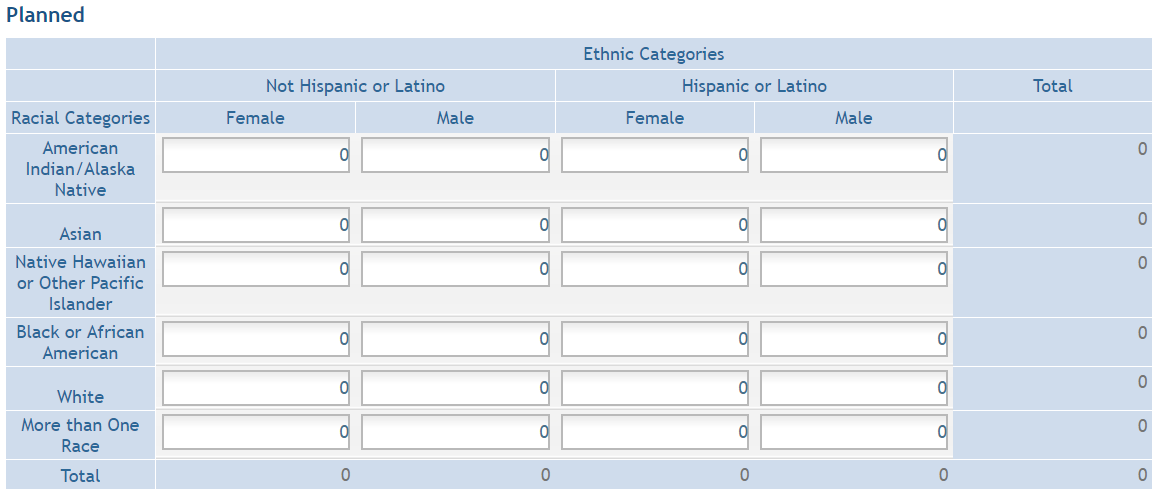 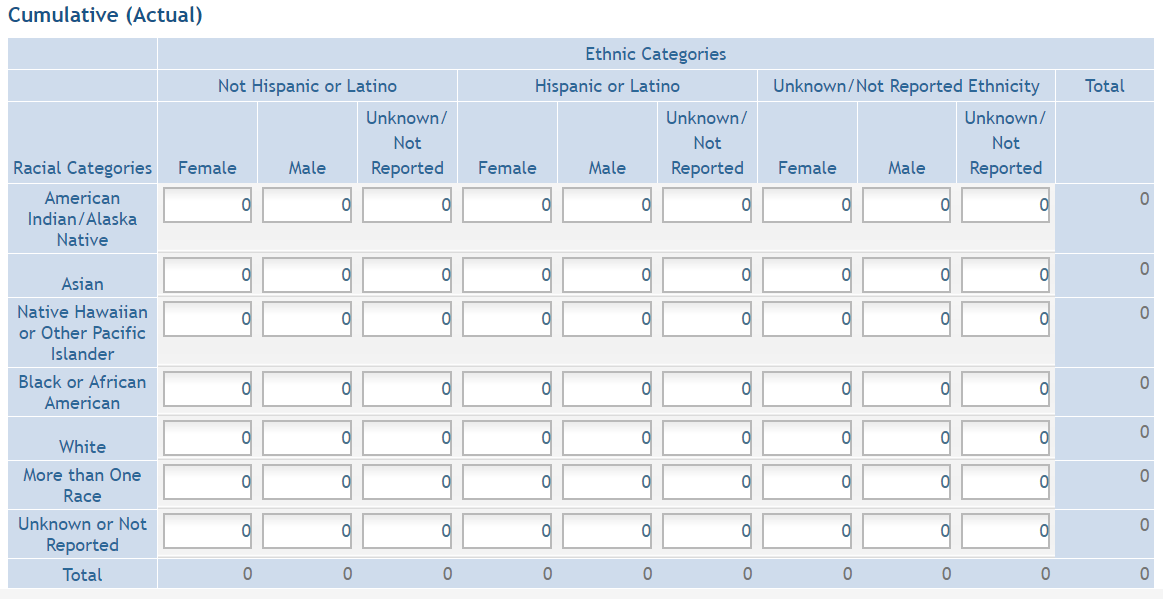 SLIDE | 11
[Speaker Notes: And, there are separate tables for Planned and Cumulative enrollment data.]
SUMMARY STATEMENT
PROGRAM CONTACT: 	           	      (Privileged Communication)	 Release Date: 08/11/2020
Jane Doe
240 111-5555
janesmith@od.nih.gov
____________________________________________________________________________________
Application Number: 1 R01 IC12345-01
Principal Investigator
DOE, JOHN
 
Applicant Organization: ABC SCHOOL OF MEDICINE 
 
Review Group: ZRG1 ABC-D(50)
Center for Scientific Review Special Emphasis Panel
Program for Collaborative Biomedical Research
 
Meeting Date: 07/20/2020 				RFA/PA: IC 20-006
Council: OCT 2020					PCC: M51B B
Requested Start: 12/01/2020
 
Project Title: An Excellent Research Project
 
        SRG Action: Impact Score: 24
         Next Steps: Visit http://grants.nih.gov/grants/next_steps.htm
Human Subjects: 30- Human subjects involved 
Animal Subjects: 30-Vertebrate animals involved - no SRG concerns noted
              Gender:  1A-Both Genders, scientifically acceptable
             Minority: 5A-Only foreign subjects, scientifically acceptable
                    Age: 3U-No children (only adults and older adults), scientifically unacceptable.          	       Clinical Research - not NIH-defined Phase III Trial
Peer Review of Inclusion
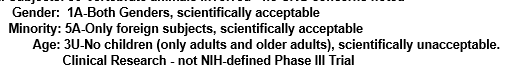 SLIDE | 12
12
What Makes a Good Inclusion Plan?
Complete 
Includes plans for inclusion of women, minorities, AND individuals across the lifespan and inclusion tables for each study
Scientifically appropriate
Consider external validity
Proposed subgroup analyses adequately powered
Any exclusions are well-justified
Minimum and maximum age range (enter N/A if none)
Based on scientific or ethical reasons, NOT convenience alone
Realistic
Describe collaborations and outreach plans, when appropriate
SLIDE | 13
Inclusion Plans: Points to Consider
Demographics of source population
Inclusion and exclusion on criteria (e.g. comorbidities, literacy, cognitive abilities)
Participant burden (multiple visits, transportation, affordability, childcare, navigation)
Family and community involvement
Language and participant communication
Staff expertise
Evaluation of recruitment and retention strategies
Budget
SLIDE | 14
Case Study #1
A researcher proposes a study to determine the efficacy of a novel treatment for prostate cancer. The study excludes individuals whose sex at birth is female.
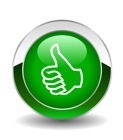 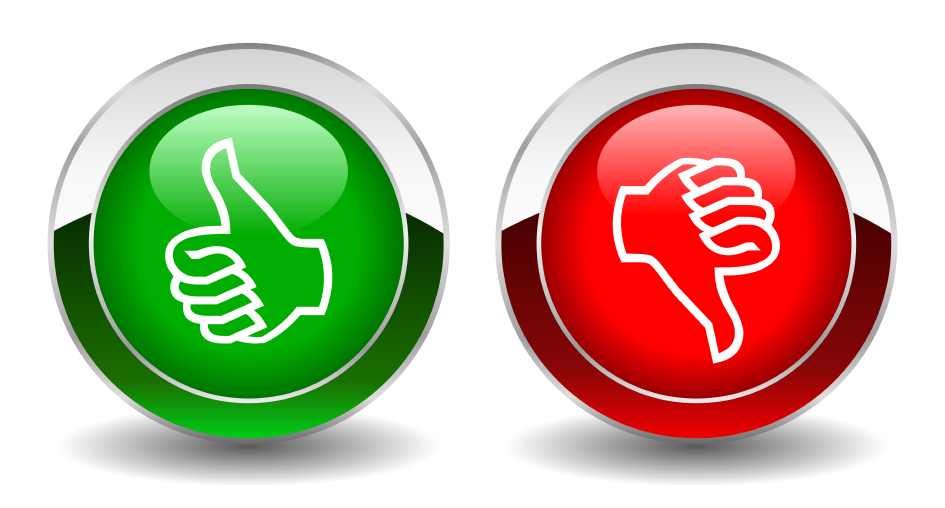 SLIDE | 15
Case Study #2
A researcher proposes a study to examine use of a smartphone app to improve glycemic control in diabetic individuals. The study excludes children and older adults due to generational differences in use of technology that may affect the statistical power of the study.
.
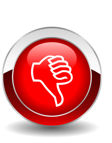 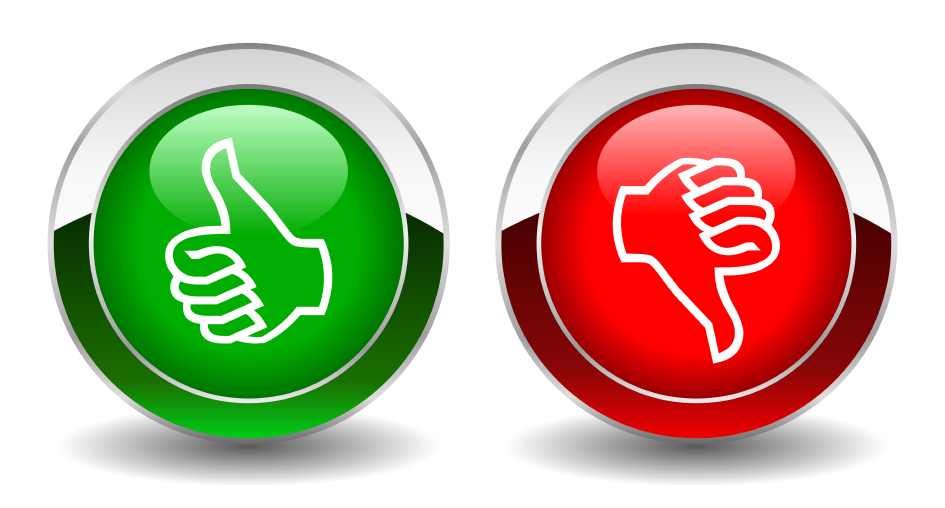 SLIDE | 16
Case Study #3
A researcher proposes a study in individuals 18 to 60. The study indicates children are excluded because the legal age to consent to research is 18 in the state where the research will be conducted. Individuals over 60 will be excluded because of the likelihood of co-morbidities in this group.
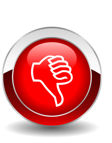 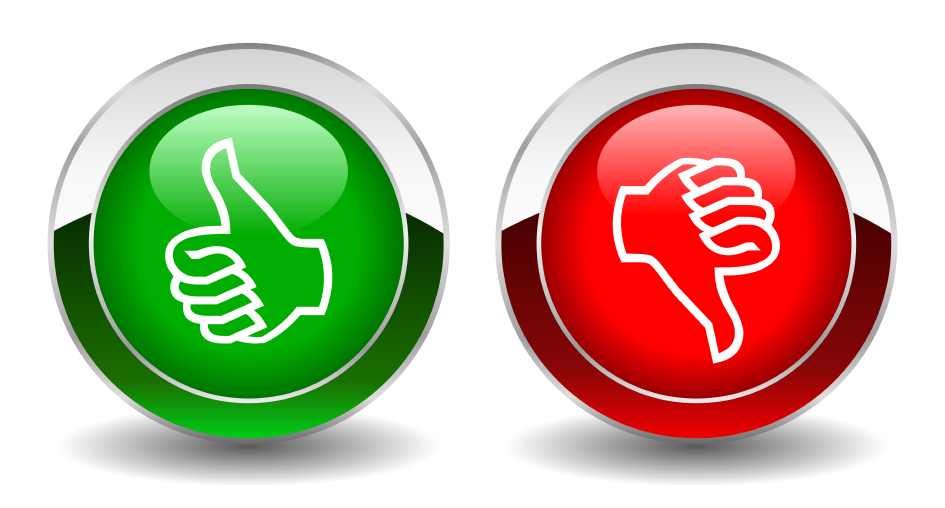 SLIDE | 17
Just-in-Time Requirements
Work with Institute/Center staff to resolve unacceptable inclusion concerns

Provide inclusion enrollment report(s) if missing or needs updated as a result of peer review and/or programmatic adjustments
SLIDE | 18
18
After the Award…Now What?
Provide actual inclusion enrollment data in progress reports 
For NIH-defined Phase III Clinical Trials – report status/results of analyses by sex/gender, race, and ethnicity
For applicable NIH-defined Phase III Clinical Trials, report results by sex/gender and/or race/ethnicity in Clinicaltrials.gov within 1 year of primary completion date
Provide PHS Human Subjects and Clinical Trials Information Form for delayed onset studies
SLIDE | 19
Uploading Participant-Level Data in HSS
SLIDE | 20
Knowledge Check
If funded, NIH recipients will need to provide data on participant race, ethnicity, sex/gender, and date of birth


	FALSE
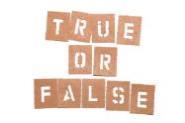 SLIDE | 21
RESOURCES
WEB
Inclusion of Women and Minorities 
https://grants.nih.gov/grants/funding/women_min/women_min.htm
Inclusion Across the Lifespan
https://grants.nih.gov/grants/funding/lifespan/lifespan.htm

inclusion@mail.nih.gov
EMAIL